КАМПАНИЯ ПО ПРИГЛАШЕНИЮ
Со 2 августа по 3 октября 2020 года
Суть кампании
«Из Стокгольма с любовью» –  возможность порадовать себя  общением и подарками, выглядеть  ещё лучше и прочувствовать шведский  образ жизни. Мы предлагаем каждому  Партнёру бренда Oriflame цели и  инструменты для их достижения.

Красивые, эксклюзивные вещи и   техника – вот предложение новой
кампании по приглашению!
Аксессуары кампании – Oriflame Exklusiv.
Это бренд компании Oriflame, главные преимущества которого –  стиль, качество, лаконичность и эксклюзивность.
Из Стокгольма с любовью
Есть вещи, которые вызывают особые эмоции: романтика городских улиц,  красота и стиль, мечты и любовь… Oriflame предлагает тебе прикоснуться к  ним, ведь компания помогает исполнять мечты, предана красоте и родом из  Стокгольма – главного европейского центра трендов и инноваций.

Участвуй в новой кампании и стань обладателем стильных аксессуаров  премиального бренда Oriflame Exklusiv. А главное – получи возможность  отправиться в Стокгольм!

Делай покупки, путешествуй, наслаждайся жизнью и делись мечтой с  друзьями. Oriflame поддержит тебя во всех начинаниях.

Из Стокгольма с любовью!
Условия для Приглашающих  Спонсоров
ПРИГЛАШАЙ друзей, помогай им делать заказы и получай Спонсорские Баллы1!
Размещай личные суммарные заказы от 50 ББ в том же каталоге, в котором новичок разместил свой заказ.
Получай
21 день
Ты
1 Спонсорский Балл за каждый  1 ББ своего новичка
50 ББ личный заказ  каждый каталог
СУММИРУЙ И НАКАПЛИВАЙ 
Спонсорские Баллы в течение периода действия 
каталогов №11-14
(со 2 августа по 18 октября 2020 года включительно).
№11  +	 №12	+  №13  +  №14
ОБМЕНИВАЙ Накопленные Спонсорские Баллы на стильные аксессуары в период  действия каталогов №14–15 (с 4 октября по 14 ноября 2020 года включительно).
[Speaker Notes: 1Подробная информация об организаторе кампании, правилах и сроках ее проведения, товарах, участвующих в кампании, сроках и порядке их получения – на сайте организатора кампании www.oriflame.by. Если продукта нет на складе, организатор оставляет за собой право предложить равноценную замену.]
Предложи новичку…
…Начать партнёрство с выполнения  условий кампании по приглашению
«Из Стокгольма с любовью» – это
позволит ему зарегистрироваться  бесплатно и получить возможность  стать участником Стартовой  программы!
Условия для новых  Партнёров бренда  Oriflame
ПРИХОДИ в Oriflame.
РАЗМЕСТИ единовременный заказ на 30 BYN по ценам каталога в течение трёх дней с момента
регистрации, и регистрация для тебя будет БЕСПЛАТНОЙ.
РАЗМЕСТИ суммарный заказ на 100 ББ в течение  21 дня с даты регистрации.
ПОЛУЧИ Парфюмерную воду Giordani Gold Essenza  Sensuale – всего за 5,99 BYN!
(= Шаг 1 Стартовой программы) и другие подарки  кампании!
КОШЕЛЁК ORIFLAME EXKLUSIV (код 44708)
Элегантный женский аксессуар, который нужен всегда – и для себя, и в подарок.
Отделение для карт, банкнот, карман для мелочи. 
Материалы: ПУ, полиэстер, металл. Размеры: 19.5 x 11 см.
КЛАТЧ ORIFLAME EXKLUSIV (код 44695)
Незаменим на прогулке или свидании. Самое необходимое всегда под рукой: телефон,  помада, ключи, деньги и еще пара нужных мелочей. Важно: подойдет к любому стилю и образу.
Материал: ПУ, полиэстер, металл, размеры: 24,5 х 13,5 х 5 см, длина цепочки – 104 см, два отделения (одно на молнии), два кармана для карт, вес – 280 грамм.
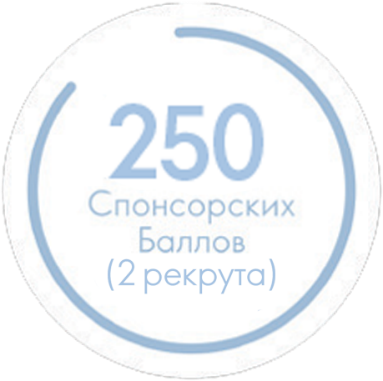 СУМКА ДЛЯ НОУТБУКА (код 44709)
Удобная и вместительная: два открытых кармана, карман для мелочей и внешний  на молнии, длинный ремень. Очень комфортна в носке. Твой гаджет всегда с тобой  и защищен от непогоды и возможных повреждений!
Материалы: ПУ, полиэстер, металл. Размеры: 33.5 x 5 x 24.5 см.
БЬЮТИ-КЕЙС ORIFLAME EXKLUSIV (код 44698)
Мечта визажиста! Неважно, используешь ты кейс для себя или берёшь  на мастер-классы – в нём нужная косметика и аксессуары всегда под рукой –  аккуратно и органично! Отделения под аксессуары + две косметички из сетки.
Материалы: ПУ, полиэстер, металл. Размеры: 26.5 x 17.5 x 18.5 см; длина ремешка регулируется 32-96 см, высота ручки 9,5 см.
СУМКА ORIFLAME EXKLUSIV (код 44694)
Фасон, который всегда в моде и размер, с которым ты ничего не забудешь!
Классическая сумка с фурнитурой под золото.
Материалы: ПУ, полиэстер, металл,. Размеры: 35 x 15.5 x 26.5 см, высота ручки 23 см.
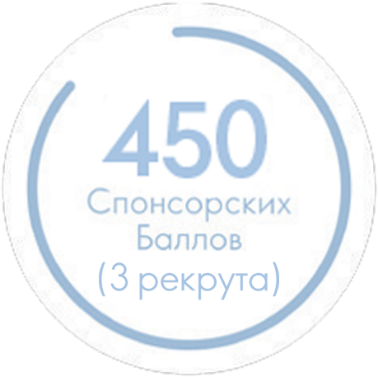 ЧАСЫ ORIFLAME EXKLUSIV (код 520079)
Изящество и тренды – именно так можно описать этот дорогой аксессуар.
Оригинальный дизайн. Циферблат с 50 кристаллами Swarovski®,  которые сияют на твоём запястье при любом преломлении света.
Материалы: металл, стекло, корпус из нержавеющей стали, ремешок ПУ. Размеры: ремешок: 1,6 х 23,6 см; диаметр корпуса 3,5 см.
ФОТОАППАРАТ FUJIFILM INSTAX MINI 11 (код 520072)
Лёгкий (удобно брать с собой) и прост в использовании, что является несомненным плюсом.  Высокое качество мгновенной печати передаёт атмосферу, которую не способны донести  цифровые фото. Создавай свои истории и сохраняй их не только в памяти!
Подробные условия кампании по приглашению
«Из Стокгольма с любовью» на сайте oriflame.by